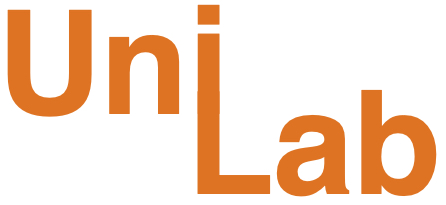 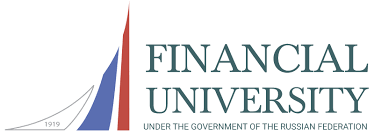 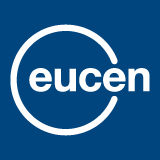 Quality Assurance Plan
Work Package 6
Quality Plan – General Overview
Work Package 6
 Quality Assurance Plan – WP 6.1
 Leader P13 (Financial University)
 Co-leader P1 (EUCEN)
Quality Assurance Plan: General Overview
Quality Assurance Plan (QAP) includes indicators, methodologies monitoring tools and standards of the project deliverables and outcomes
QAP: Essence and Tools
QAP is a strategic instrument of the project quality management in line with the project Logical Framework Matrix (LFM) that provides, monitors, secures and evaluates the project outcomes as stated in the project application form.
The QAP aims to:
Support the project work through verification and review of obtained outcomes 
Compare the achievements with the work plan and time schedule as stated in the project application form
Predict risks and provide early warnings to the project management team
Support continuous improvement of project processes
Ensure the process of collaboration and the degree of consent within the project team
Evaluate the impact of the project outcomes
Ensure sustainability of the project after it is completed
Monitoring of the Project progress
QAP Target Groups
QAP target groups:
UniLab consortium members
Stakeholders involved in the validation of the WP outputs (specially the identified stakeholders forming part of the focus discussion groups Work Package 2.2)
QAP Covers 5 Areas
Surveys
Focus groups
Peer-reviews
Reports and protocols
Dissemination plan monitoring
Interviews
QAP Key Terms
Project quality assurance
Quality management 
Risk management and avoidance 
Project feasibility
Project effectiveness 
Project satisfaction 
Project quality criteria
1. Project Effectiveness&Conformity
Tools are made to evaluate the completion of the project benchmarks and conformity with the application form tasks.
(1) Surveys and questionnaires to be filled in by the consortium members, stakeholders of the project;
(2) Social-media and other forms of feedbacks, where media platforms;
(3) Reporting to management team on conformity on the basis of the outcomes achieved and deadlines met.
2. Project Satisfaction
Tools are made to identify the degree of the project interim results satisfaction by the universities and employers. 
(1) Surveys;
(2) Focus groups questions.
Clarity over own and others’ project tasks
Communication among the partners
Visits to the UniLab platform
How the tasks of the other partners were accomplished
Satisfaction with one’s own work
Satisfaction with the work of partners
Satisfaction with capacity of partnership
Satisfaction with resource management
3. Consortium Efficiency
Tools evaluate the degree of commitment and involvement into the project processes and quality of the reporting documents, events, presentations etc. Provided
(1) Peer reviewing of reports and documents.
Upon the completion of a reported period/work operational documents; 
Content documents.
4. Project Sustainability
Evaluates works and efforts undertaken by the project consortium members to secure long-term impact of the project.  
(1) Monitoring and feedbacks on dissemination plan activities;
(2) University leadership interviews and surveys.
5. Risk Management
Aims at identification of risks and search for solutions to any issues that may arise over a life cycle of the project.
(1) Risk management protocols and surveys are elaborated to monitor, asses and avoid risks stated in LFM.
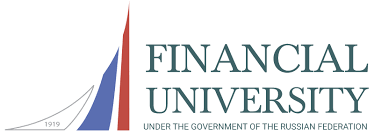 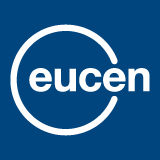 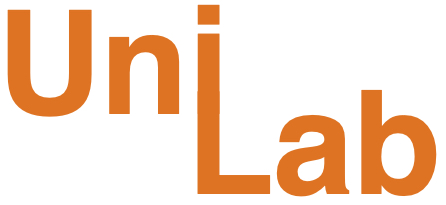 Q&A
Thanks for your feedback!